The Random Guys
Flight Readiness Review
Philip Hansen        
Ryan Lemerond 
Jens Heig
Ayo Akindumila
Olani Aga
AEM 1905November 20, 2008
Mission Overview
Our main objective for this mission is the Geiger counter experiment.  We want to know how radiation exposure changes as you travel through the atmosphere.  

We expect that the there will be more radiation as altitude increases.
Mission Overview
The video camera is our team’s secondary experiment.  We want to see how the atmosphere layers affect the color of the sky.

We expect that has the balloon progresses through layers it will get darker.
Team Organization
Design
Flight computer 
Geiger counter 
Heater 
DXG DXG-569V 5MPixel HD video camera with SD memory card
Weather station
Hobo temperature probe and hobo data logger
Battery packs for camera, flight computer, and heater
6’6’6 inch payload box
Switch plate
Flight system interaction design
Inside the Payload
Outside of Box
Launch conceptual design
Mass and Cost
Pre-Flight Testing
Flight Computers
Heater
Pressure Sensor
Switch
Payload Box
Thermal Test
Blue=Temp Inside Purple= Temp. Outside
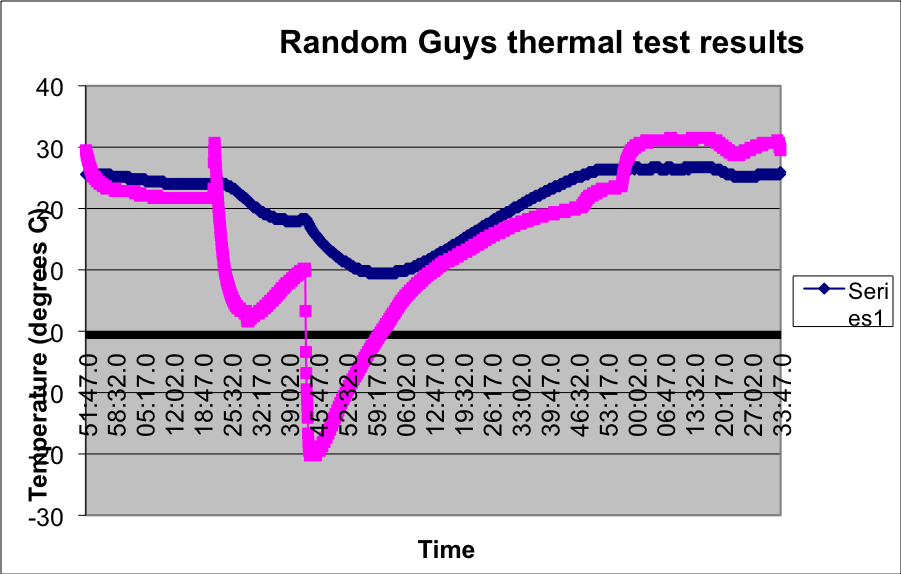 Materials
1500 grams latex (rubber) weather balloon.
 10 feet in diameter 
 can lift 20 pounds

2  Helium tanks to fill
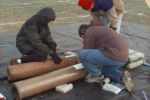 Launch Video
End of Launch
Flight lasted for 106 minutes.
We arrived 5 minutes within touchdown.
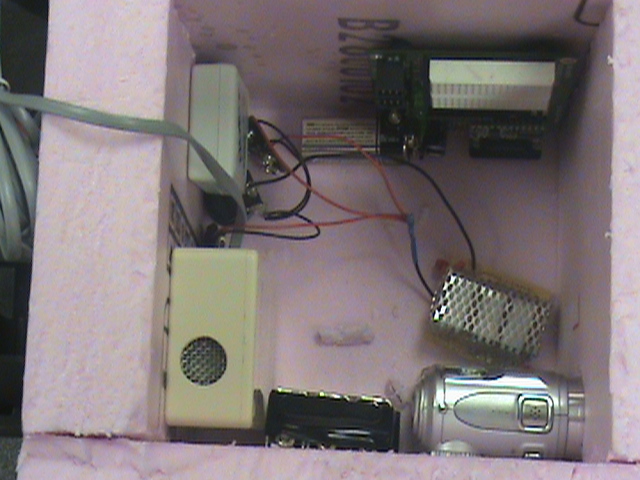 Expected Scientific Results
Geiger Counter- We expect the radiation to increase with altitude.
Temperature Sensor- We expect the temperature to drop extremely low, but then start to warm up.
Pressure Sensor- We expect the pressure to steadily drop with altitude.
Video Camera-We expect the sky to change from blue to black.
Temperature Vs. Altitude
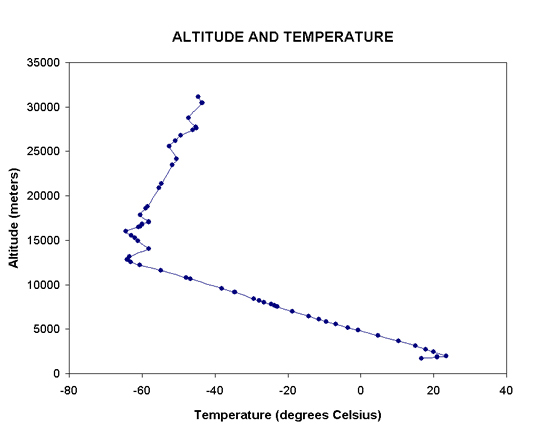 Pressure Vs. Altitude
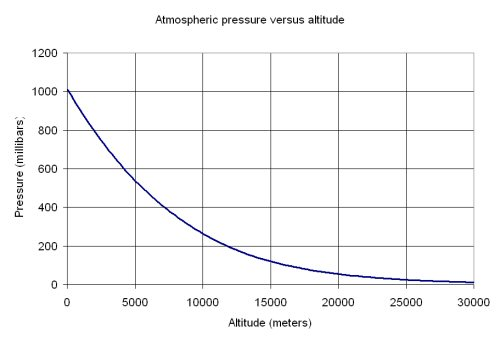 Radiation Vs. Altitude
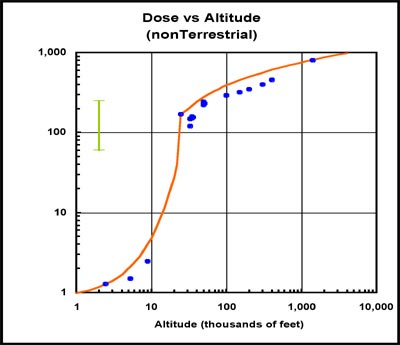 Hobo Data Graphs
Basic stamp 1 flight Computer graphs
Geiger counter
Photo Experiment
Utilizing Adobe Photoshop we measured the picture starting at zero and measuring the width every ¼ unit of measurement
Photo Result
Conclusion
From our pressure sensor we learned that the pressure decrease exponentially with an increase in altitude.
Our temperature sensor showed that the temperature drops steadily for awhile, but then actually starts to increase again.
Our geiger counter experiment really didn’t work because the levels were so high that it maxed out the computer.
Conclusion
Our camera experiment didn’t work because for some reason it didn’t record anything.

If we were to change our payload and fly it again we would like to change how long the computer counted radiation hits so we could actually see how the radiation increases.
Words of Wisdom
Organize your team as soon as possible

Make sure that you don’t get behind

Don’t procrastinate
Thanks
We’d like to thank the Professor for helping us put this together and also giving us the chance to do something like this.

We’d also like to thank John who helped us with the geiger counter.